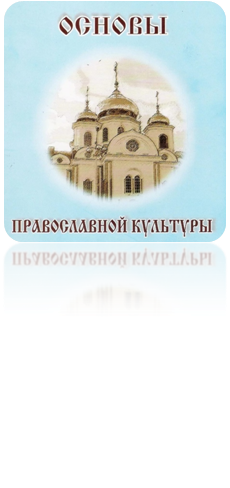 День открытых дверей по ОПК
 в МБОУ СОШ № 3
ст. Павловской 
имени Н. И. Дейнега
22.01.2021
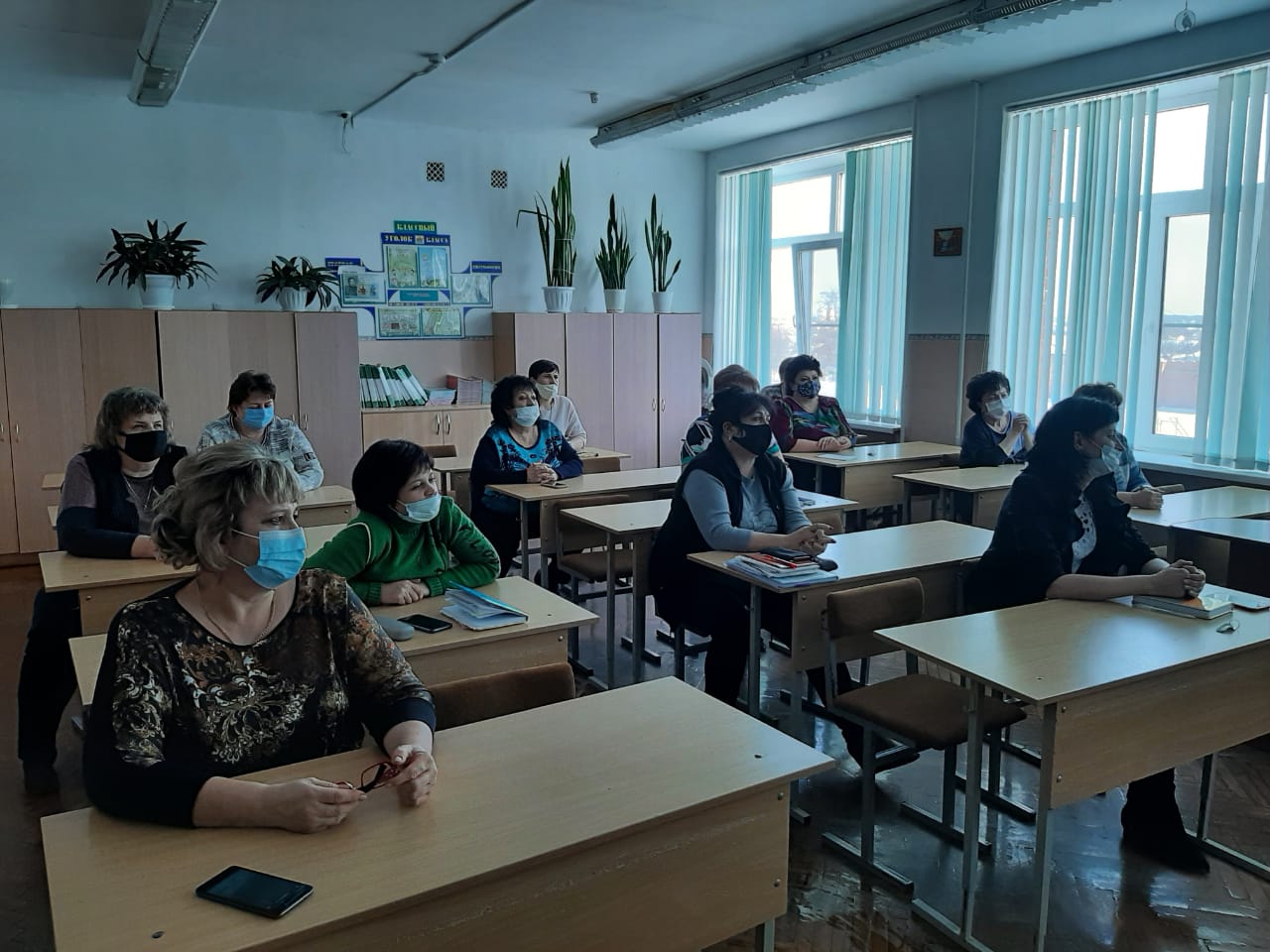 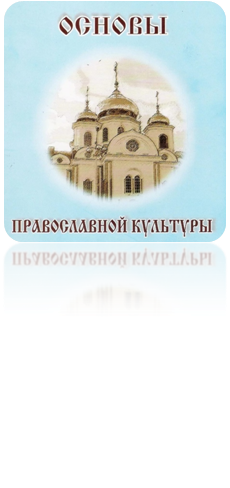 План 
проведения Дня открытых дверей
 МБОУ СОШ № 3 имени Н. И. Дейнега по ОПК

Тема: «Использование активных методов и приёмов обучения с целью формирования 
духовно-нравственных ценностей учащихся 
на уроках ОПК, во внеурочной деятельности,
 в рамках «Часа духовности».
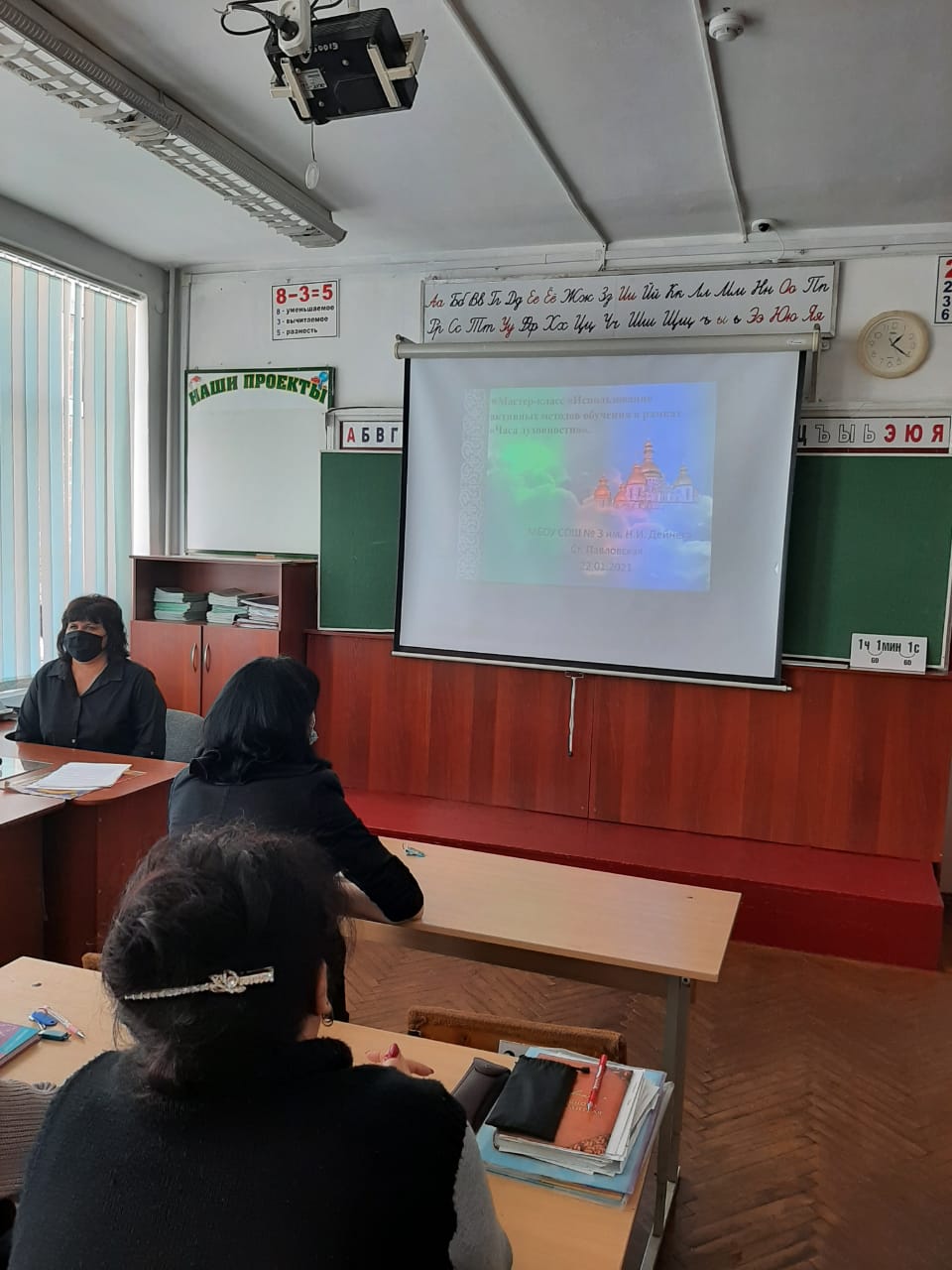 Зам. директора по ВР 
Воловодова М. И.
Отчёт МБОУ СОШ № 3 им. Н. И. Дейнега о работе опорной школы по ОПК в 2020-2021 учебном году по теме «Использование активных методов и приёмов обучения с целью формирования духовно-нравственных ценностей учащихся на уроках и во внеурочной деятельности по ОПК, в рамках «Часа духовности».
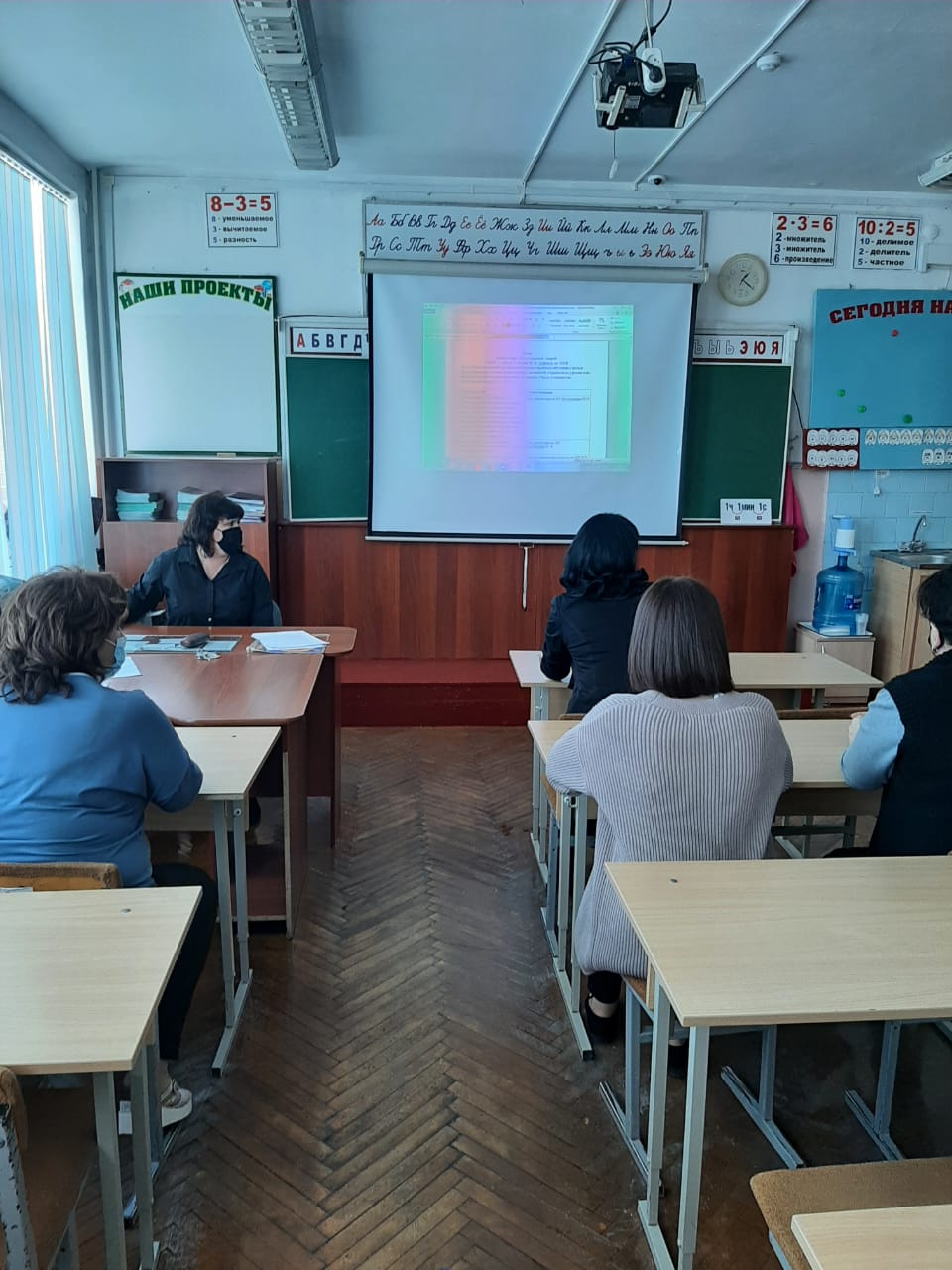 Заместитель  директора по ВР 
Воловодова М. И.
Мастер-класс «Использование
 активных методов обучения в 
рамках «Часа духовности»
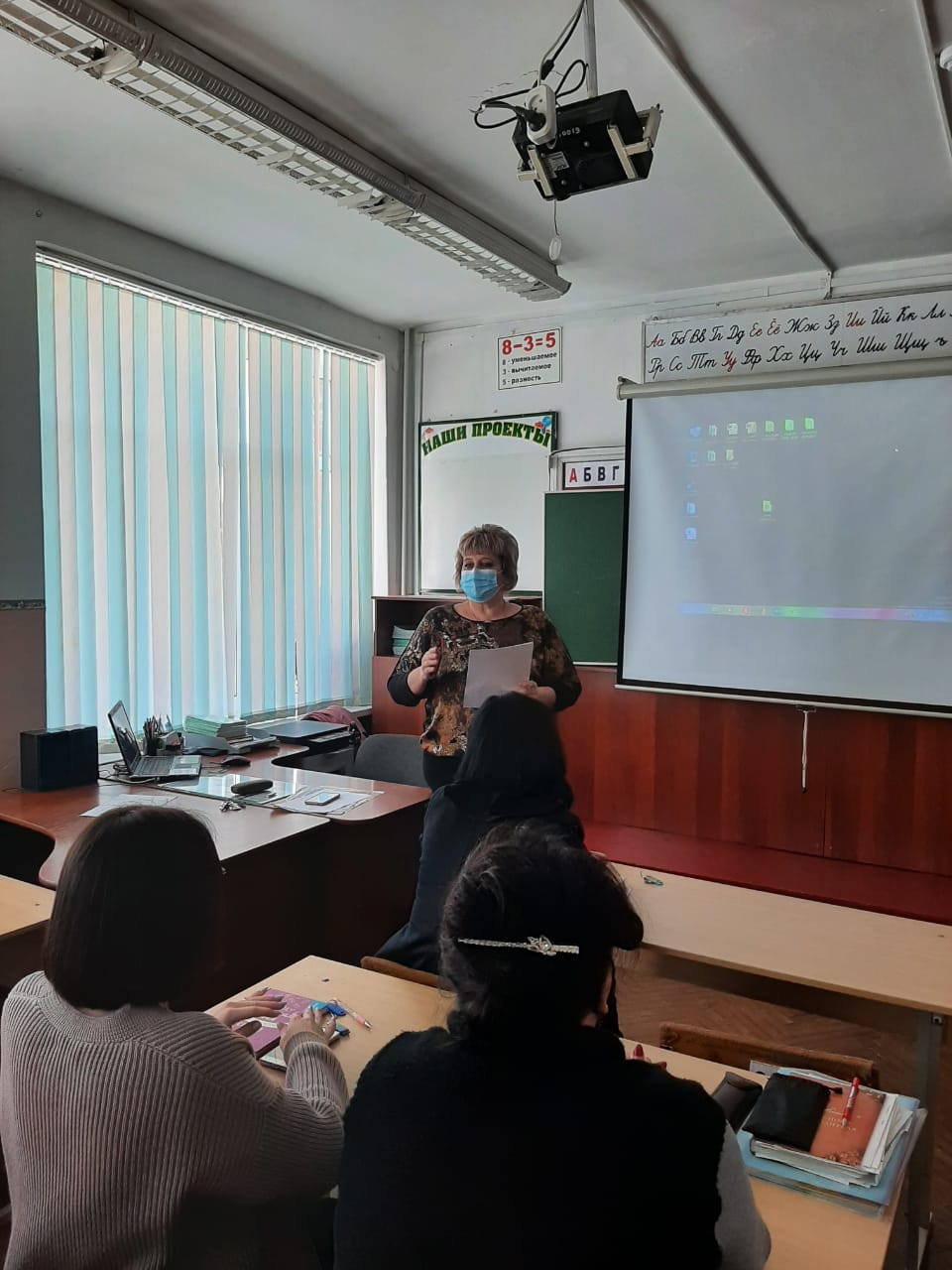 Учитель начальных классов и ОРСКЭ Приходько М. А.
Мастер-класс «Активные приёмы обучения на уроках ОРКСЭ»
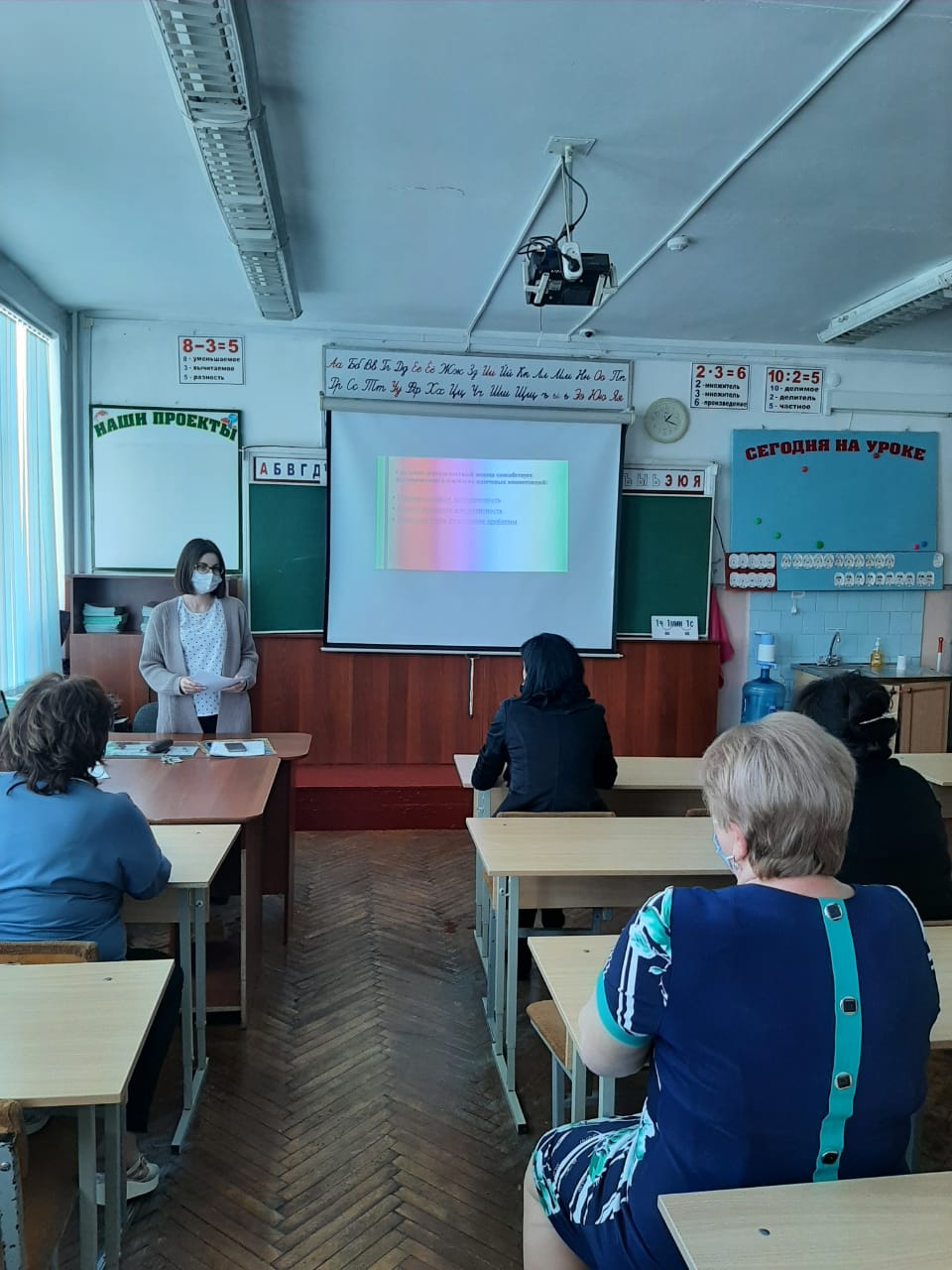 Учитель начальных классов и ОПК Швидченко Ю. С.
Мастер-класс «Применение технологии деятельностного обучения на уроках и во внеурочных занятиях ОПК»
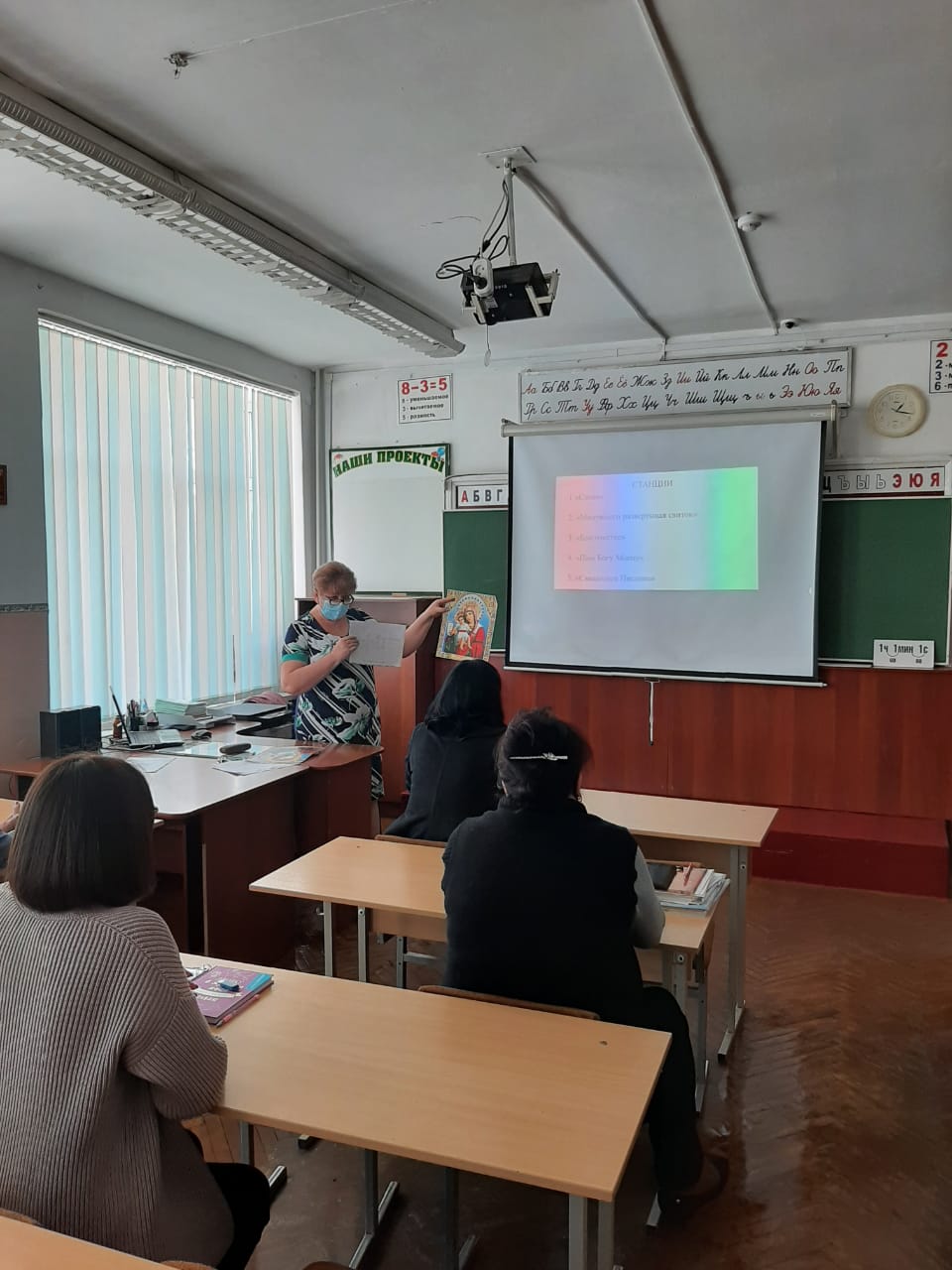 Учитель начальных классов и ОРСКЭ  Колмычек Т. Н.
Мастер-класс «Квест-игра, как одна из форм активизации познавательной деятельности обучающихся во внеурочной деятельности по ОПК»
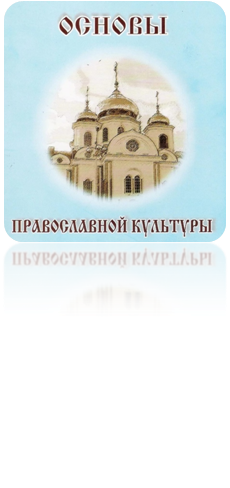 Квест-игра
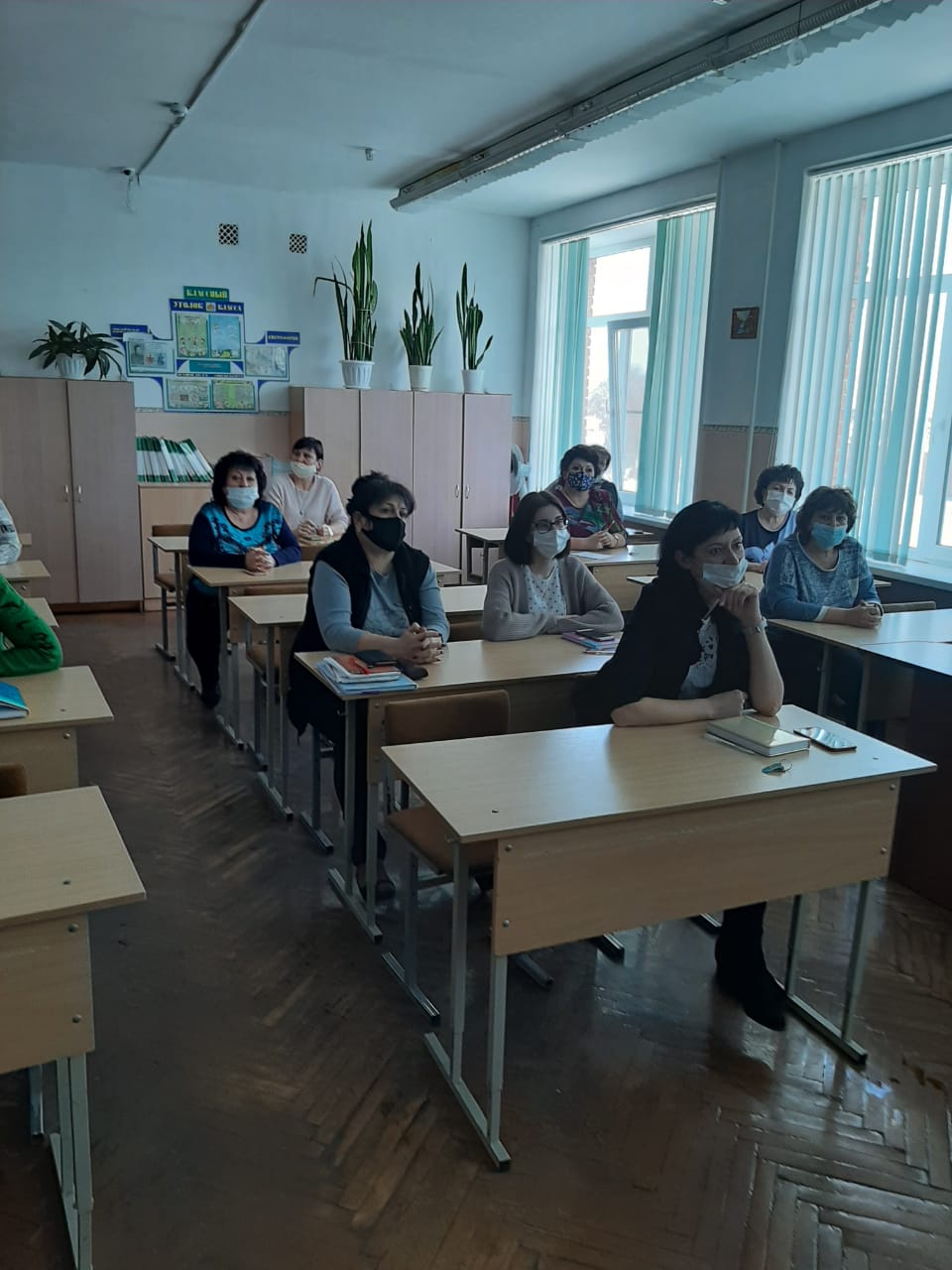 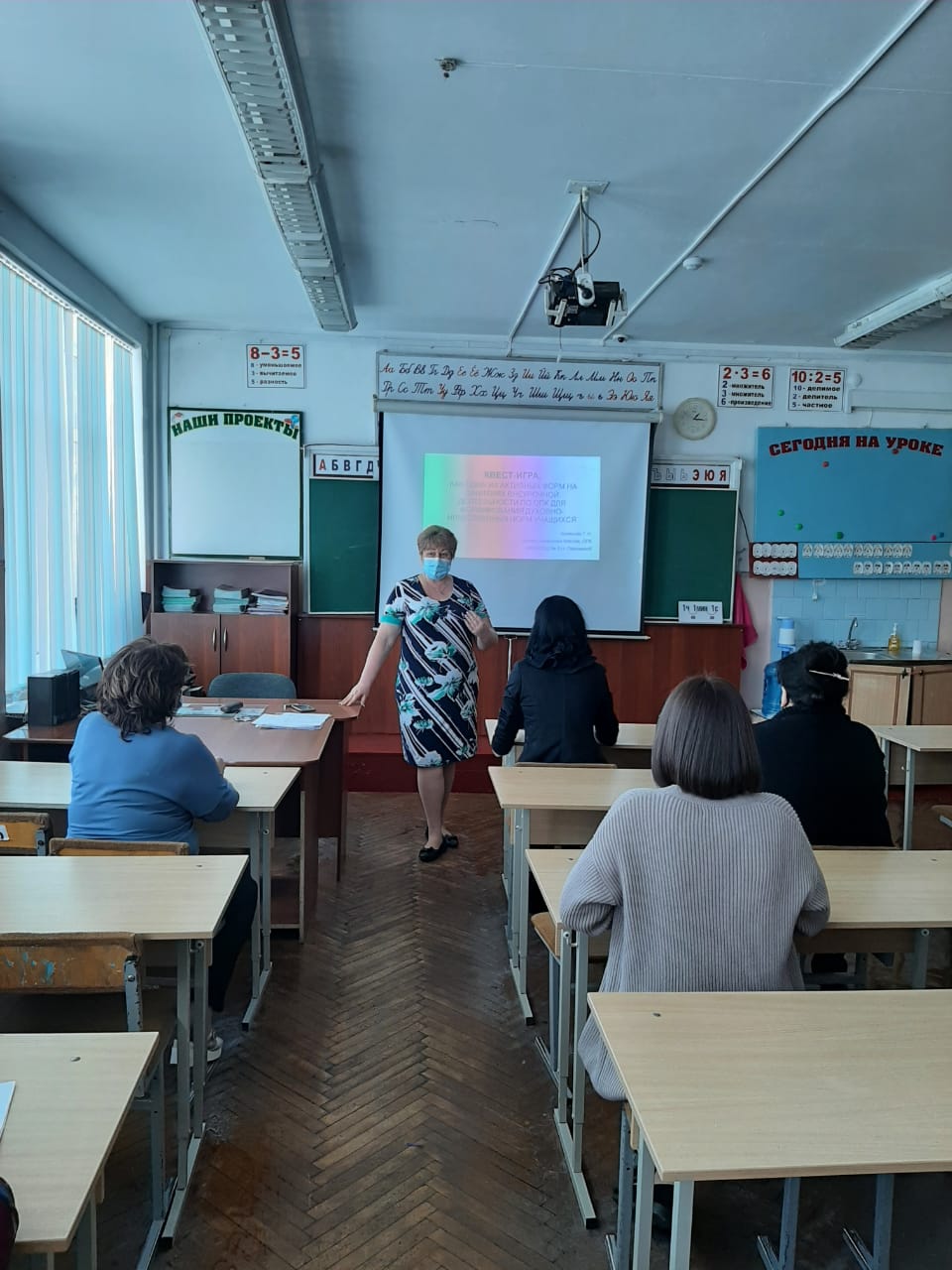 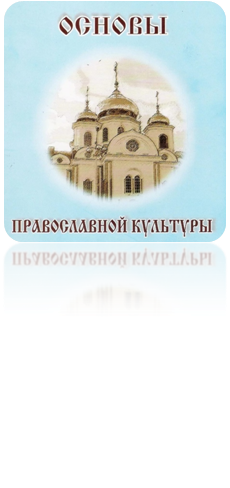 СТАНЦИИ
1.«Слово» 

2. «Минувшего развертывая свиток»

3. «Благочестие»    

4. «Пою Богу Моему» 

5. «Священное Писание»
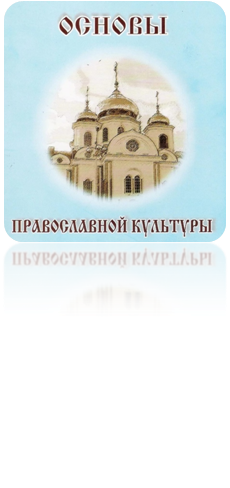 1-я станция «Слово»
Задания:
 
1. Кто является создателем азбуки, которую мы используем и на языке которой мы говорим с Богом?
2. Что означают слова «блажити тя» в молитве «Богородице Дево радуйся»?
3. Как звали создателя славянской азбуки в детстве? 
4. «Бог(у) весть», что означает этот церковнославянский фразеологизм в русском языке?
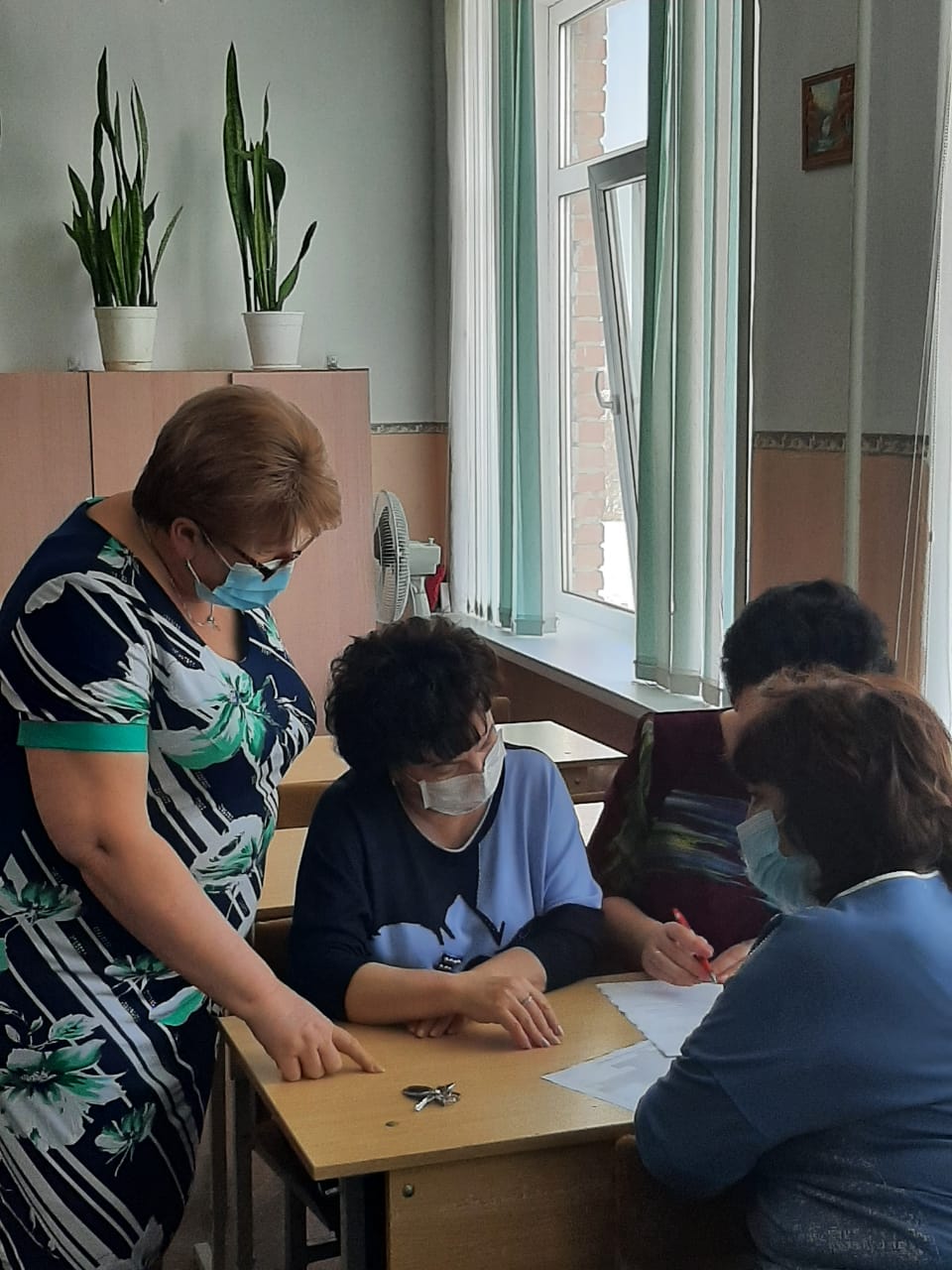 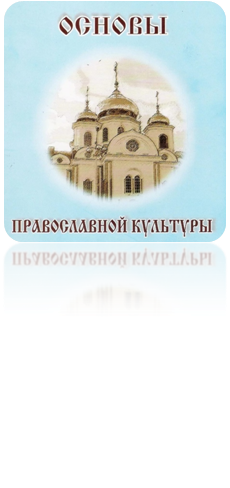 Станция 2 кроссворд «Русские святые»
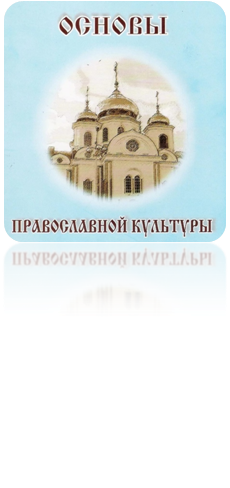 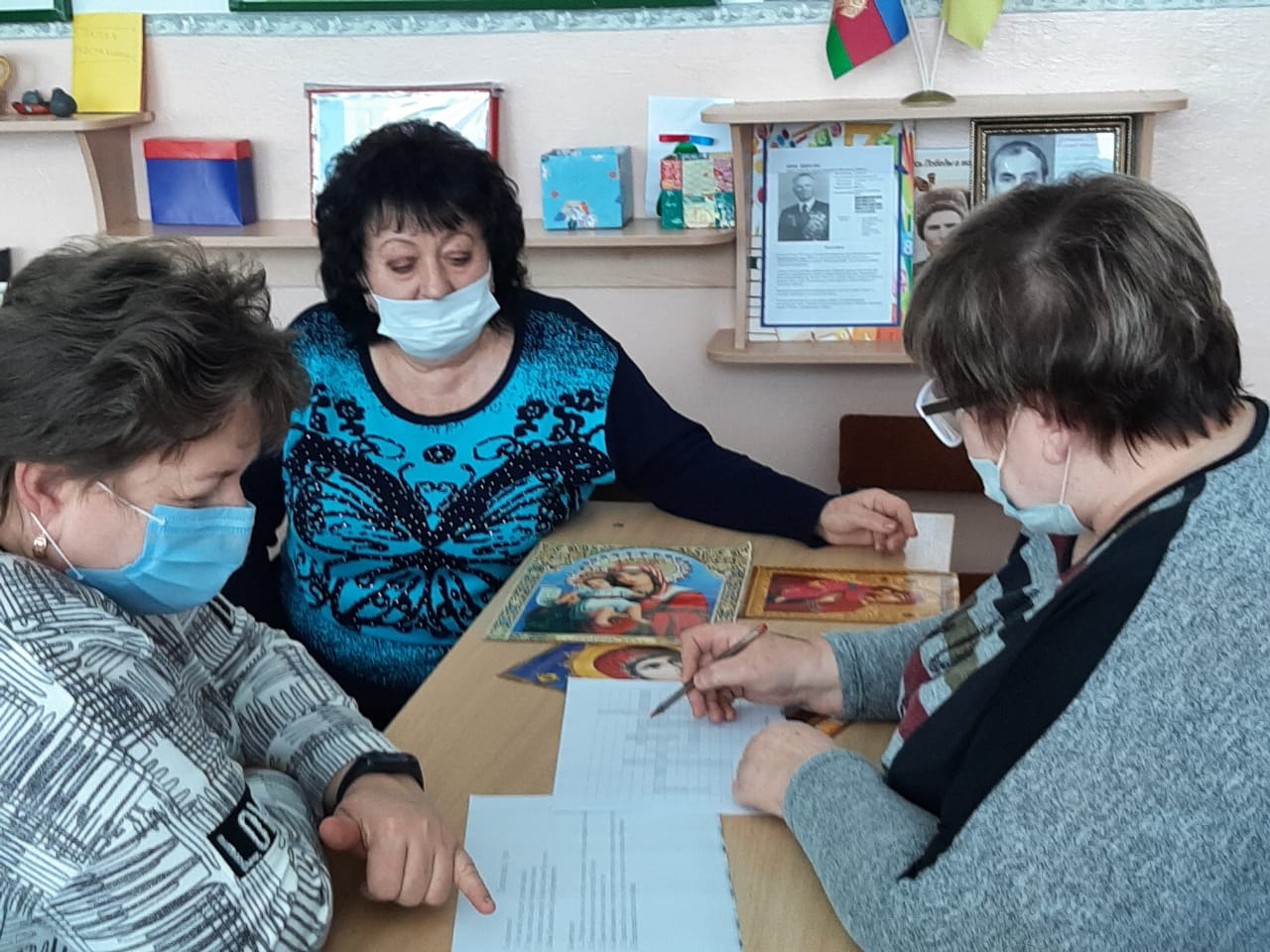 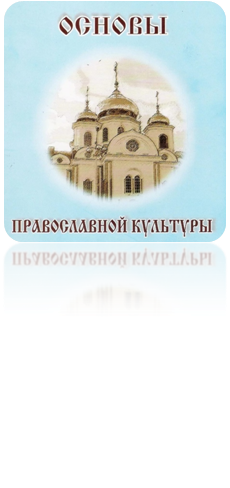 3-я станция «Благочестие»
 

Церковный этикет, таинства и обряды Православной Церкви
Задание: дана схема храма (внутреннее устройство). Подпишите те части храма и церковные предметы, которые вы знаете.  
Задание: по деталям одежды, цвета, различных предметов определить, кто изображен на иконах (даны 3 иконы) 
Задание: кроссворд «Церковные таинства»
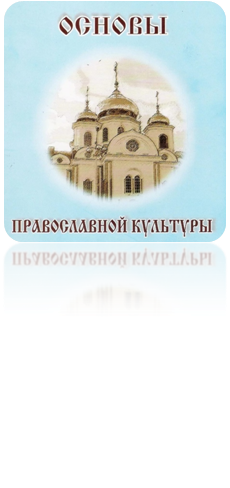 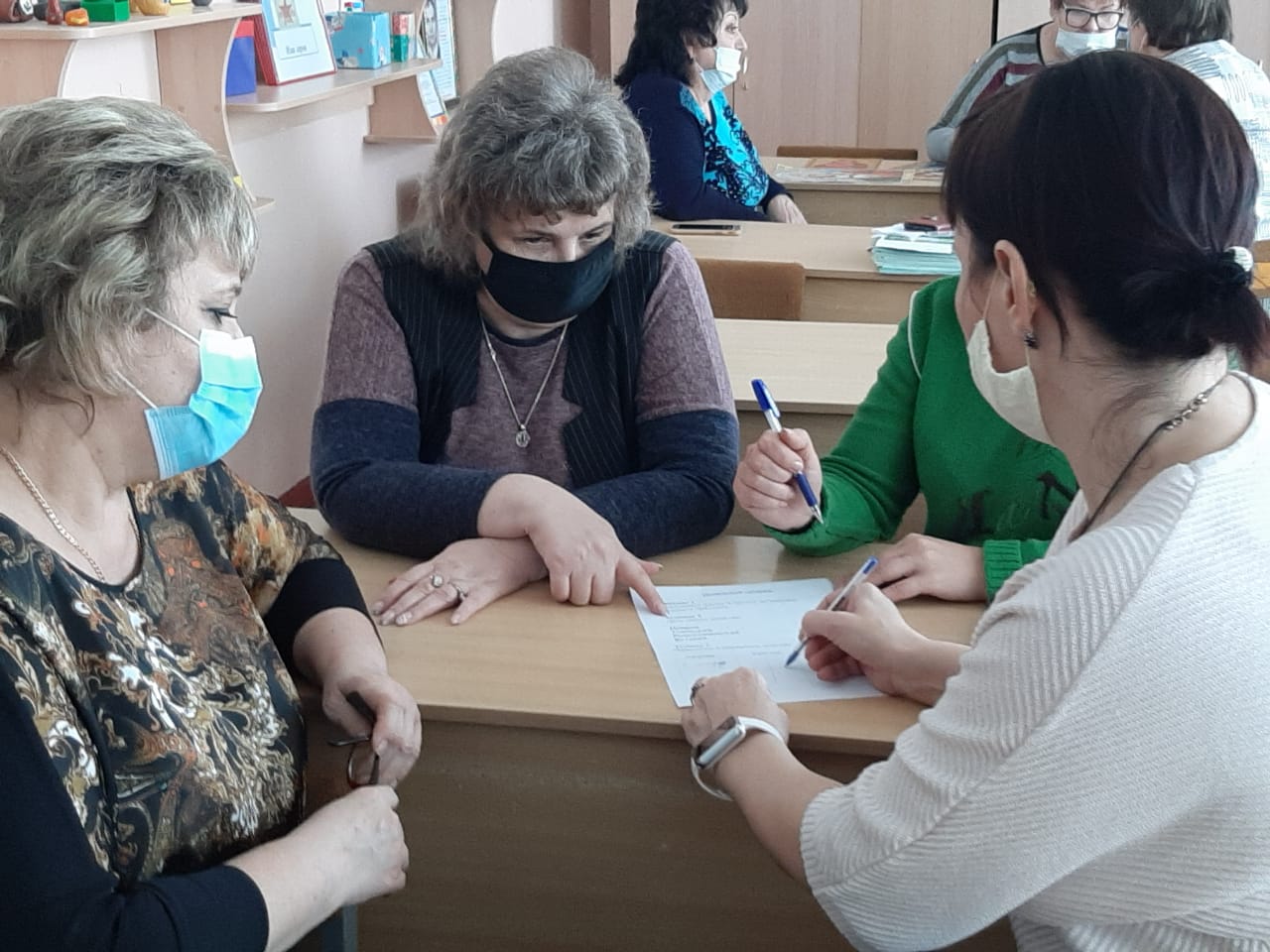 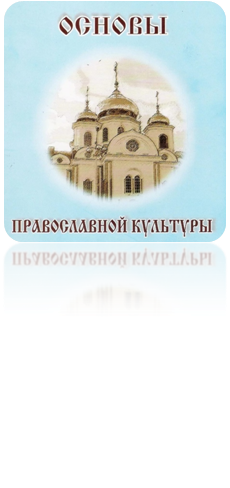 4-я станция «Пою Богу моему»
 
Задание 1
 Прослушайте внимательно песнопение и скажите, в какой 
праздник оно поется? Назовите дату этого праздника?
Задание 2
Прослушайте внимательно песнопение и скажите, в какой праздник оно поется? Назовите дату этого праздника?
Задание 3
Прослушайте внимательно песнопение и скажите, в какой праздник оно поется? Назовите дату этого праздника?
Задание 4
Прослушайте внимательно песнопение и скажите, в какой праздник оно поется? Назовите дату этого праздника?
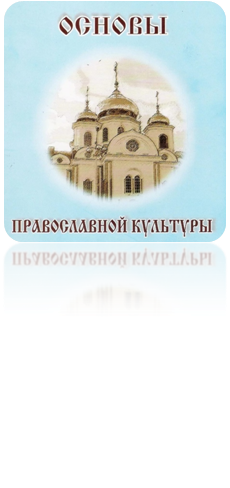 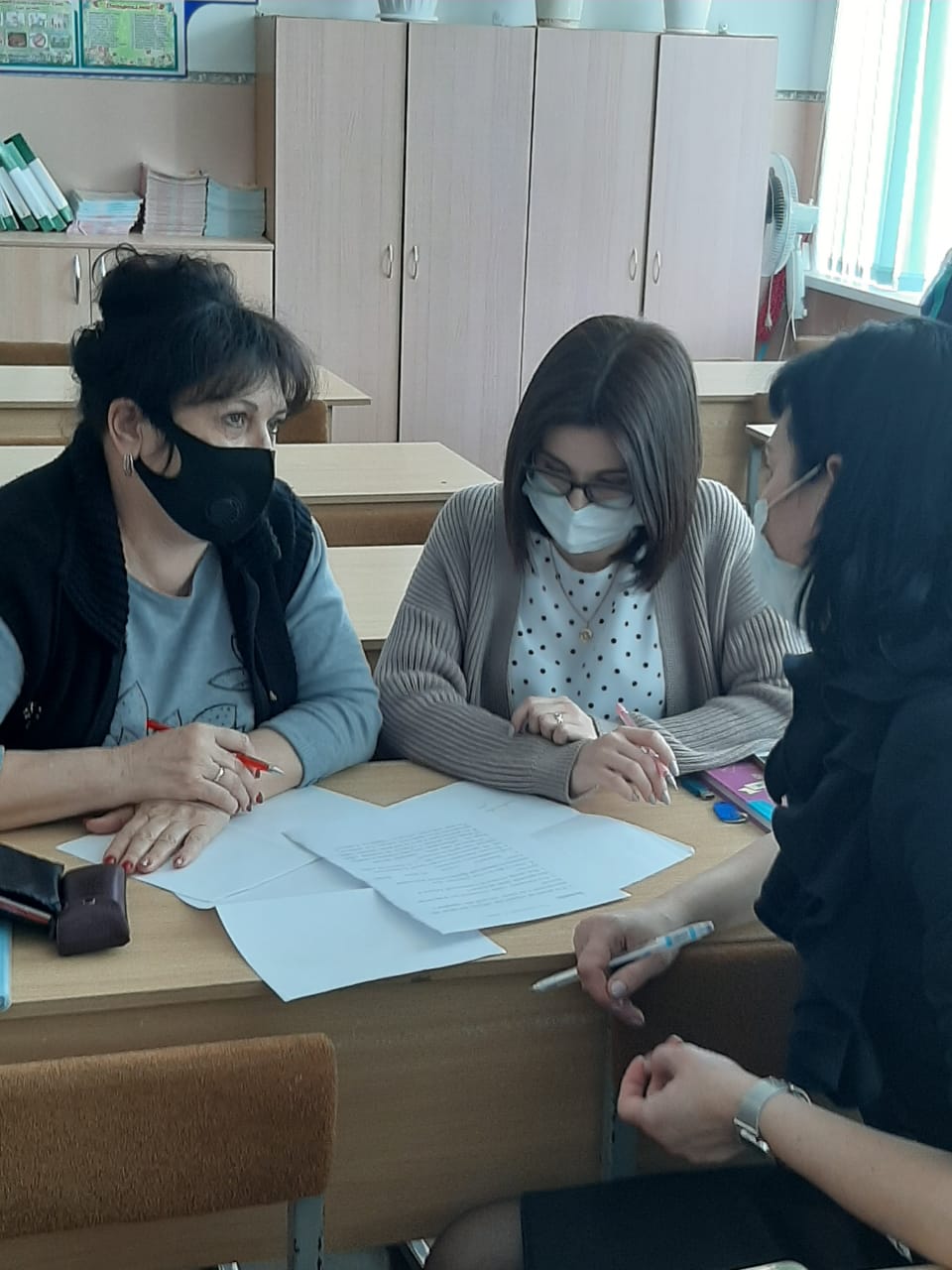 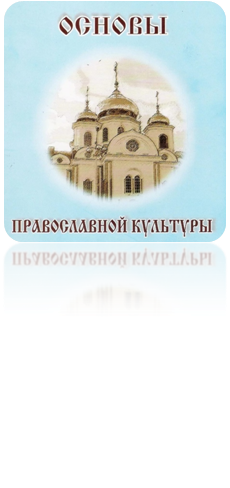 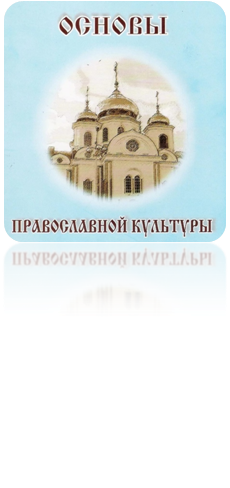 Станция 5  «Священное писание»
Задание 1
Соотнесите икону и цитату из Библии, назовите праздник.

Задание 2
Дать общее понятие:
Петров
Успенский
Рождественский               ____________
Великий
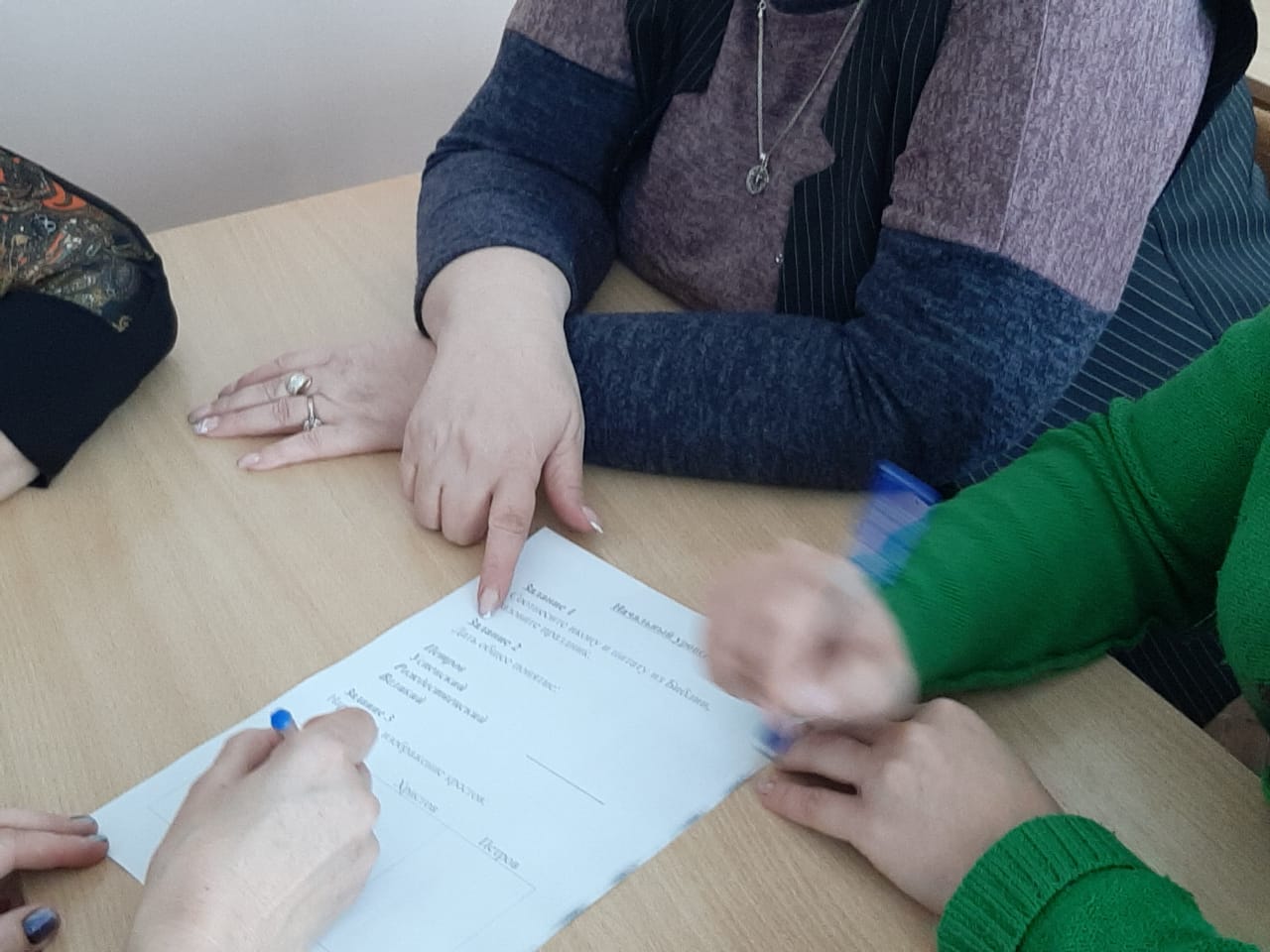 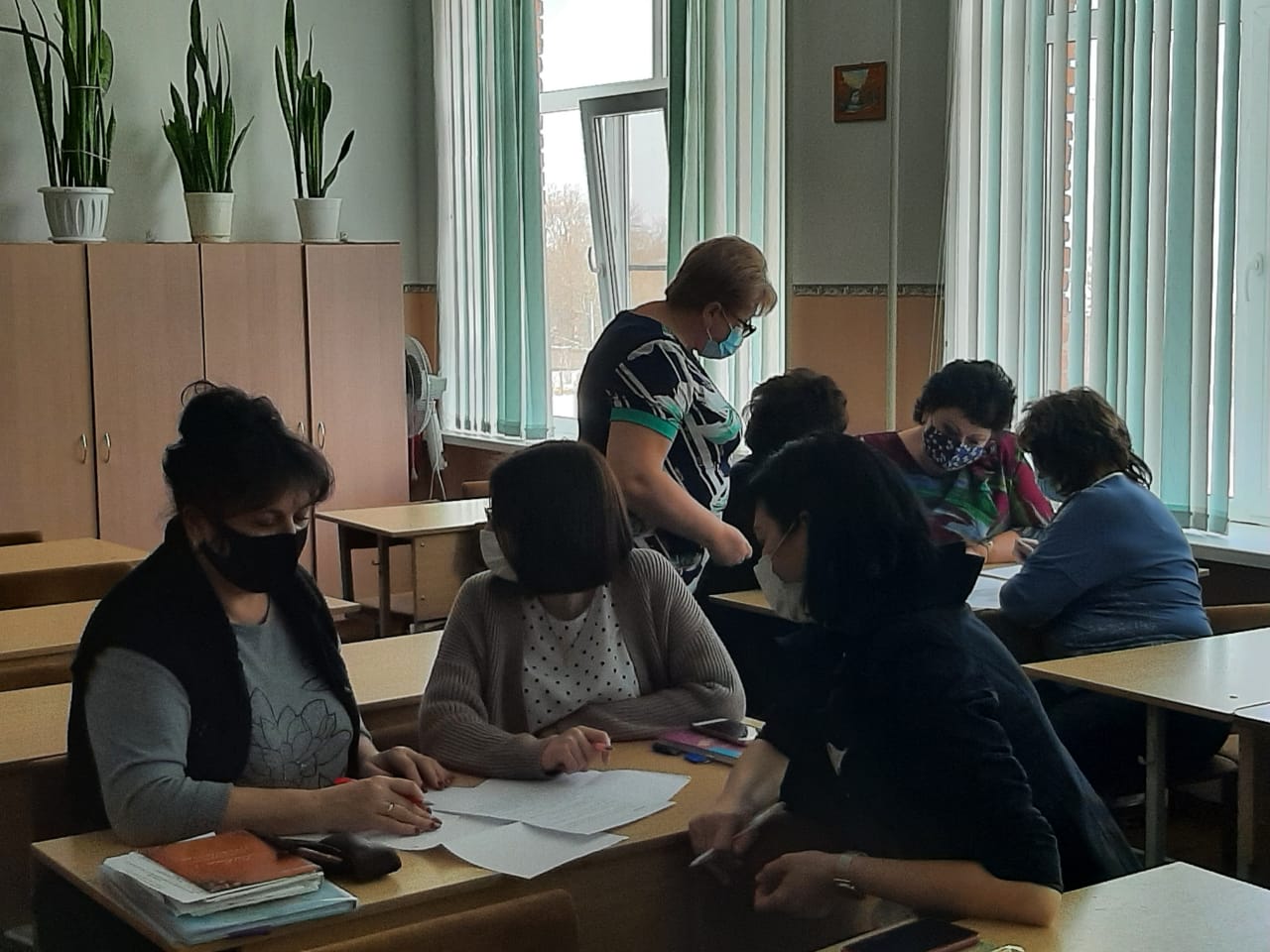 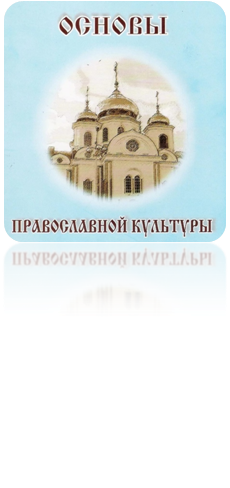 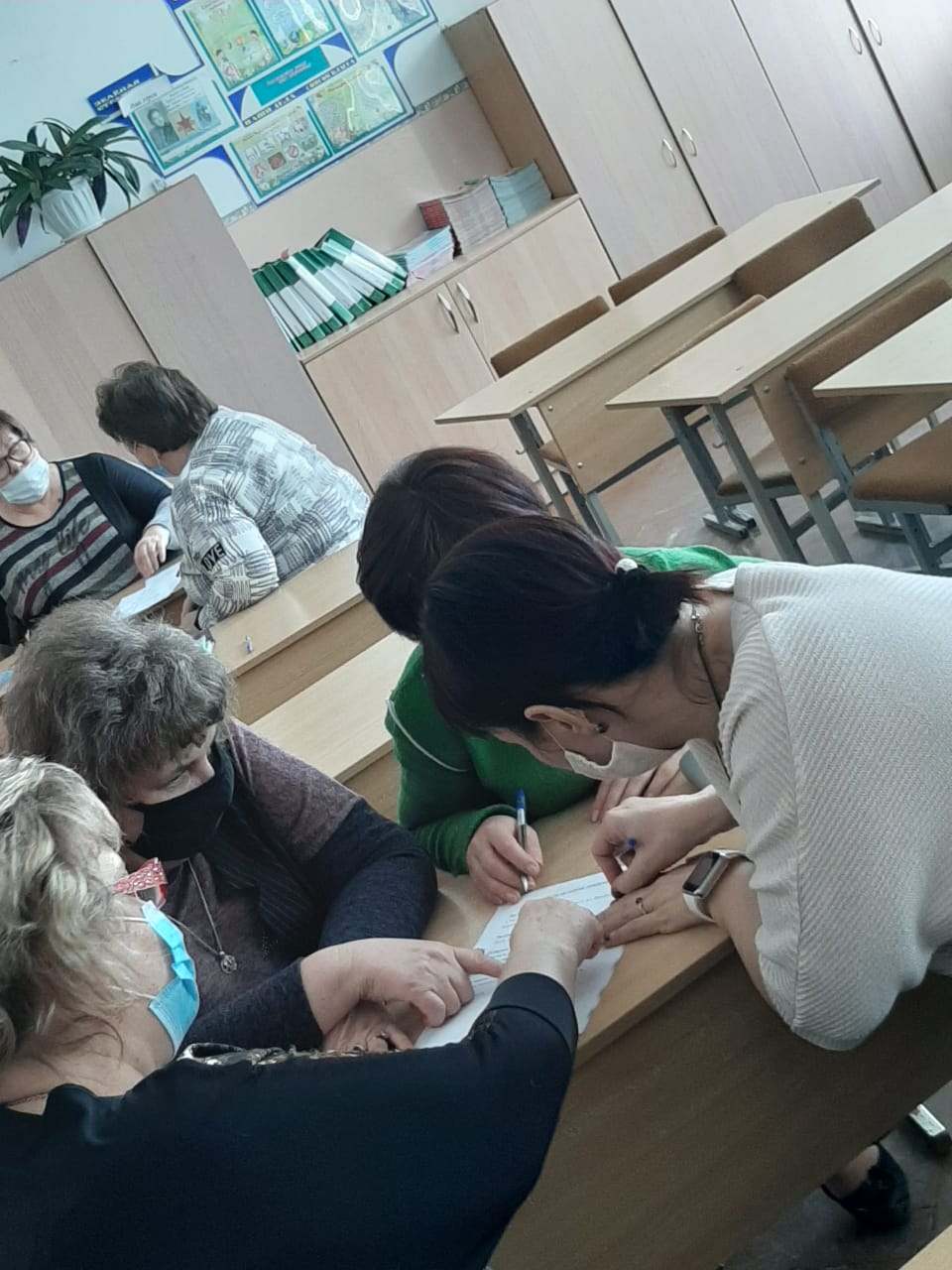